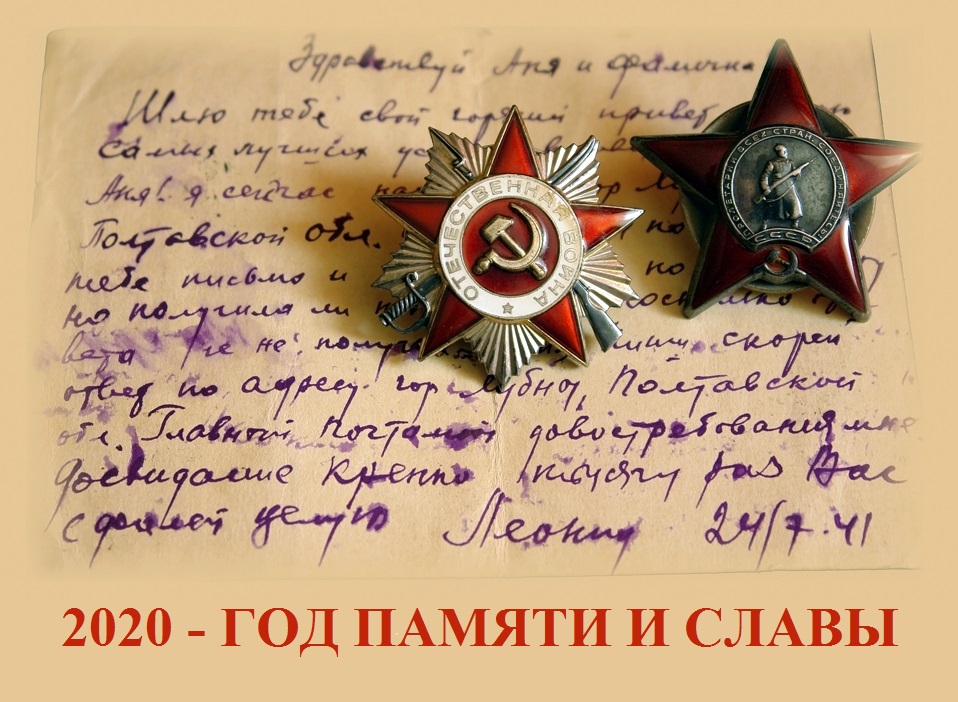 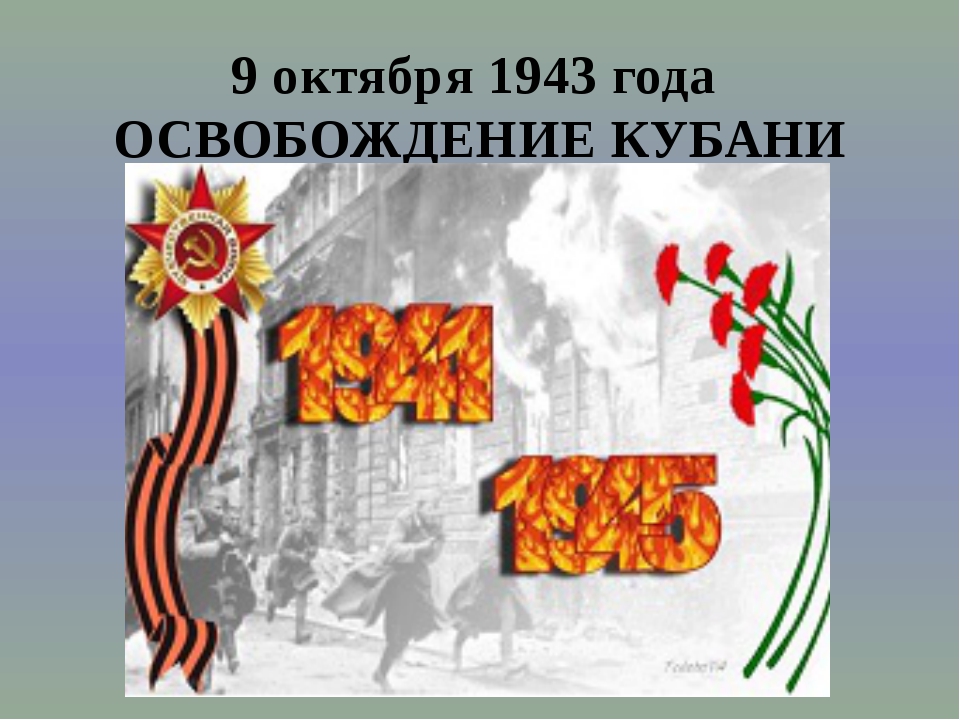 9.
Никто не забыт!
8.10.2020  в хуторе Лебеди состоялось перезахоронение восьмерых неизвестных солдат Великой отечественной войны, погибших при освобождении хутора, одновременно была установлена мемориальная доска с установленными именами 132 солдат Красной арми, захороненных в братской могиле. Неизвестными остаются ещё 199 солдат.
Вещи солдат найденные при раскопках поисковым отрядом «Здебор»
«
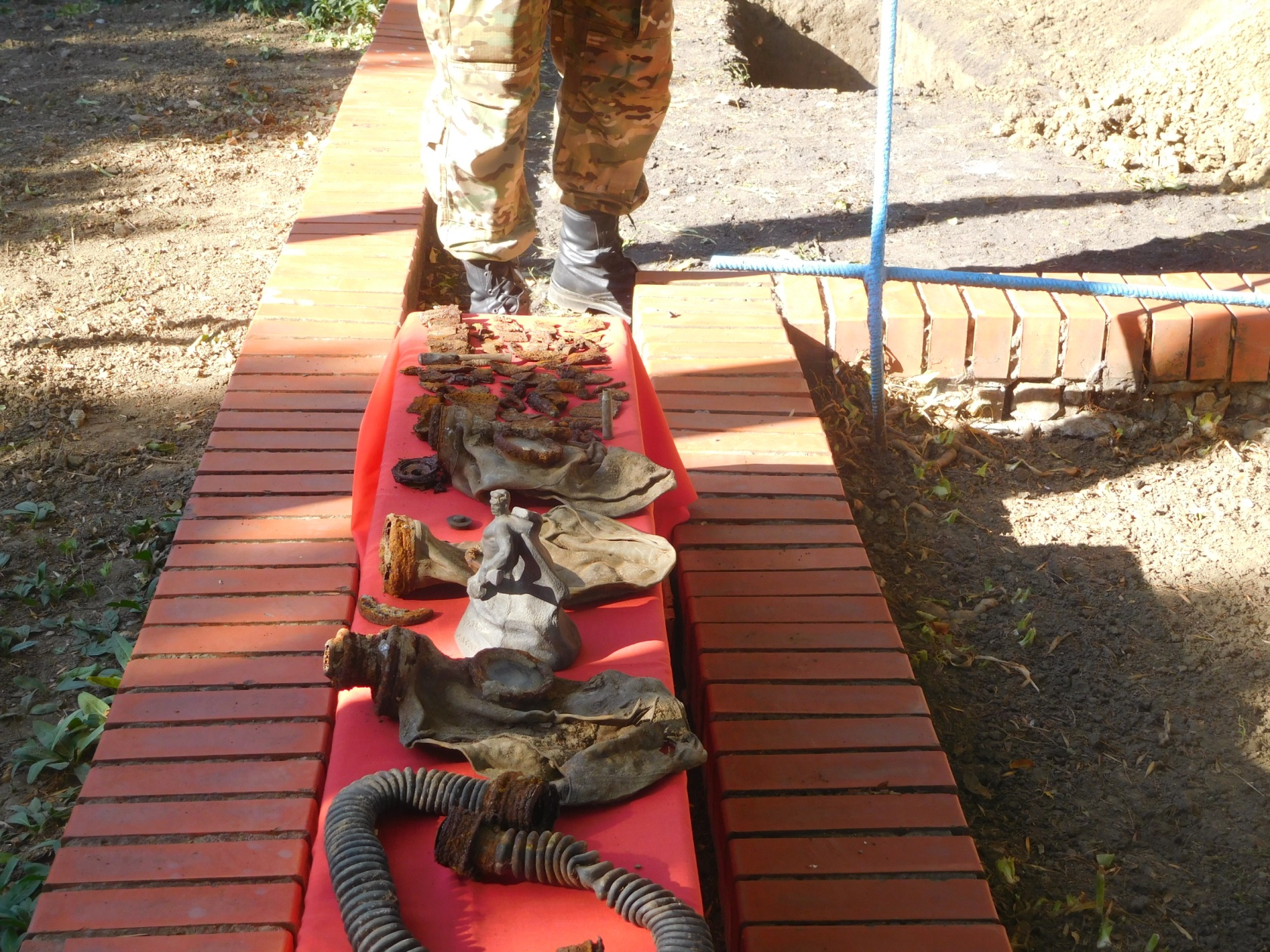 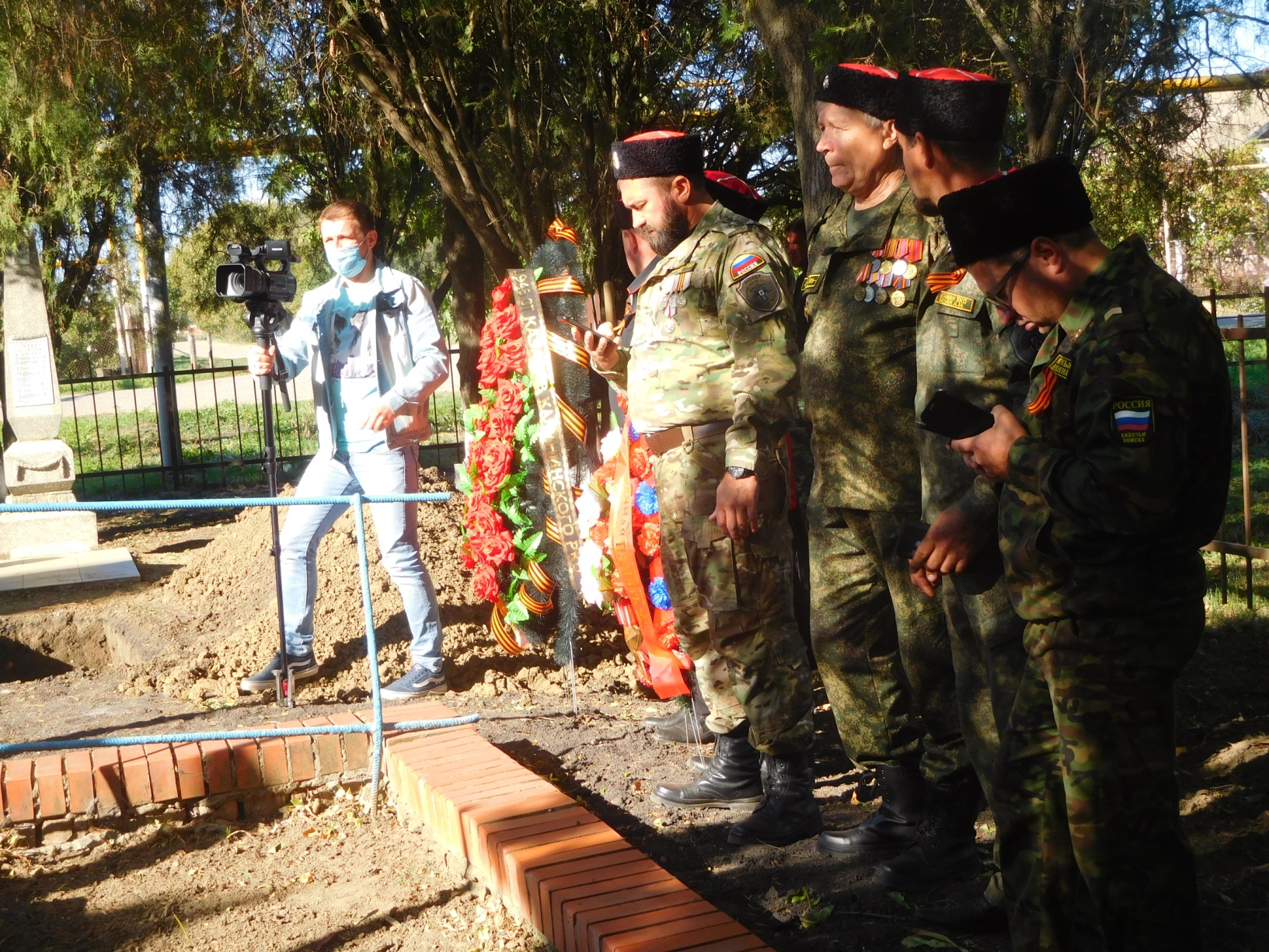 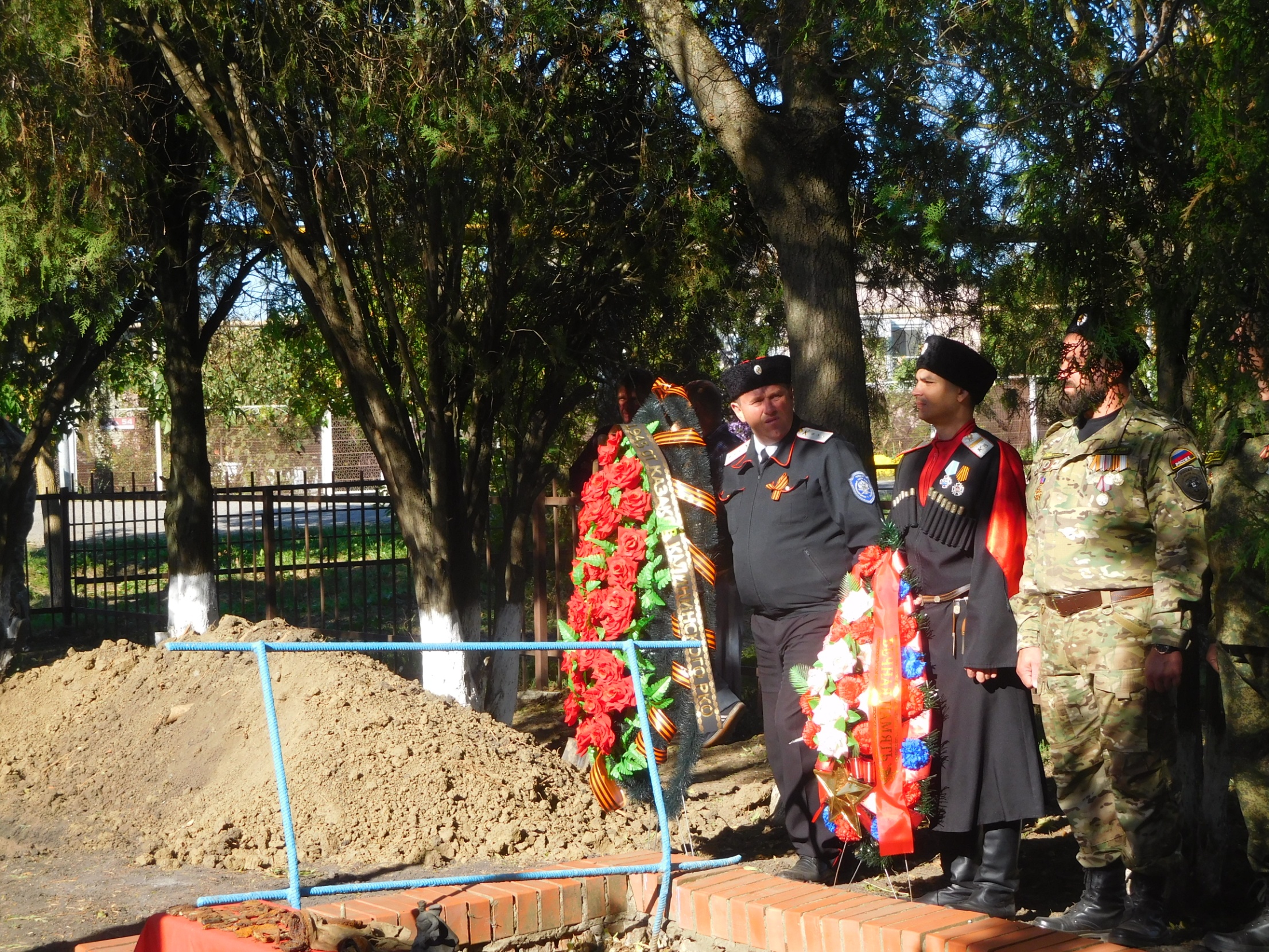 «
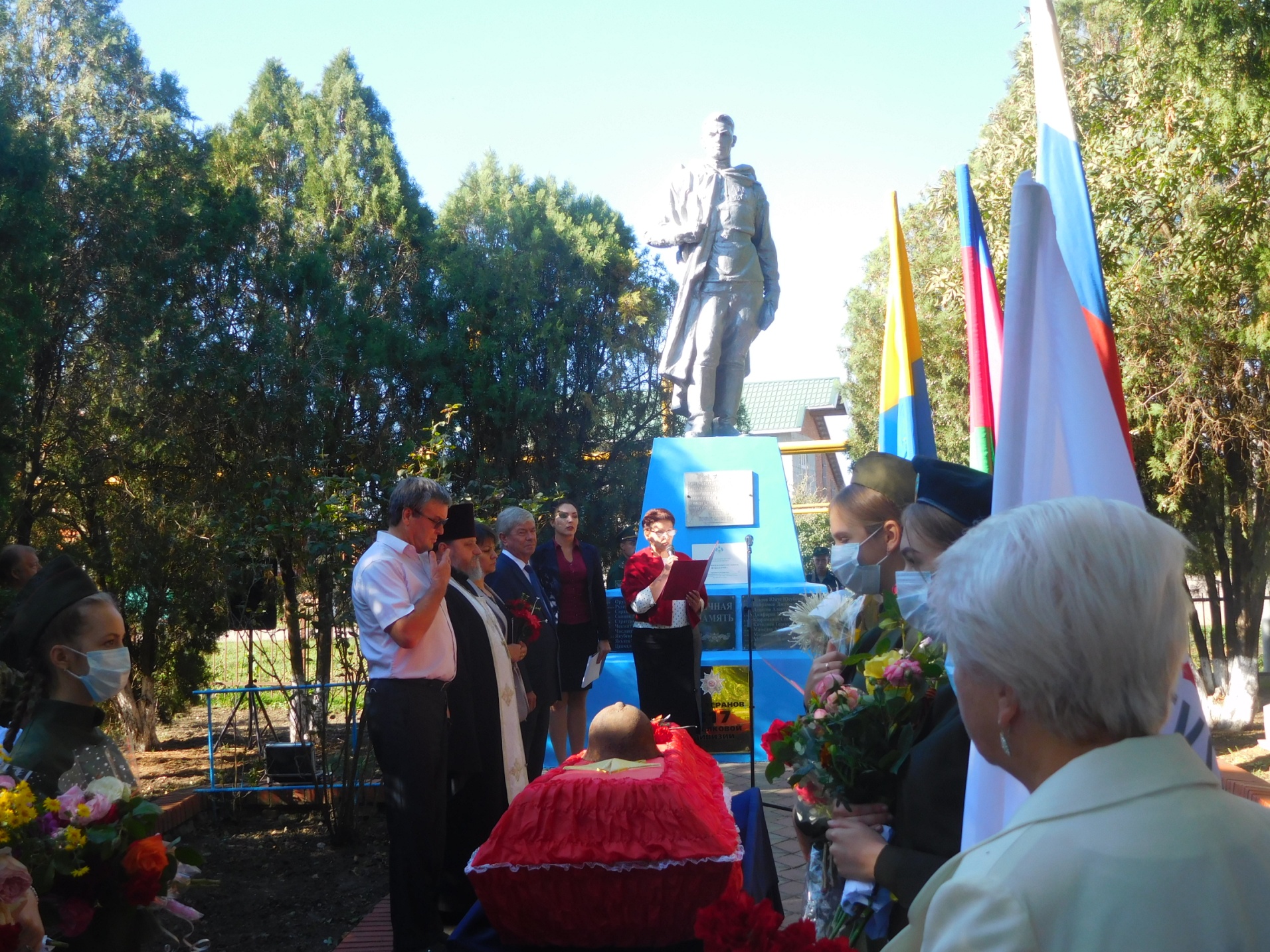 Светлая память солдатам, отдавшим жизнь за свободу и независимость нашей Родины!
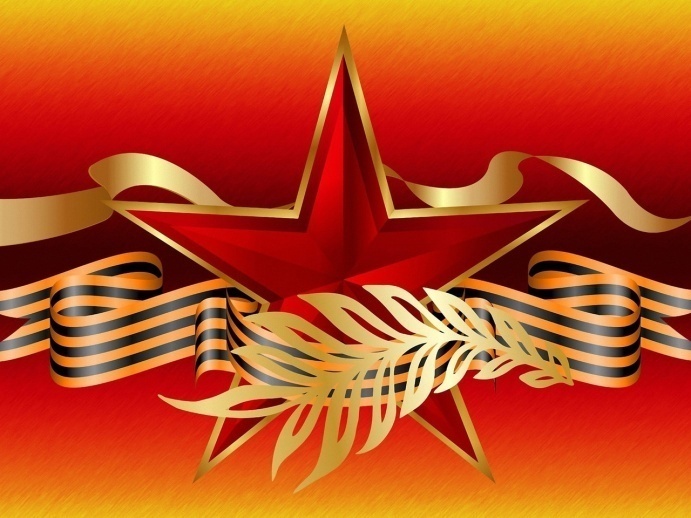